
i
Informační zdroje v zoologiiZoological resources of information
6. Vědecké časopisy
Igor Malenovský
Ústav botaniky a zoologie, PřF MU
Kamenice 5, UKB Brno (A31-118)
malenovsky@sci.muni.cz, tel. 549 498 8094
Prestižní přírodovědné časopisy
představují nejdůležitější objevy
víceoborové v rámci přírodních věd (multidisciplinary sciences)
většinou krátké články (short communications, Letters)
vychází často (týdeníky nebo měsíčníky)
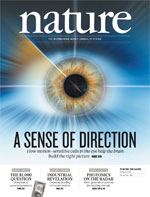 Nature
 nejprestižnější evropský časopis
http://www.nature.com
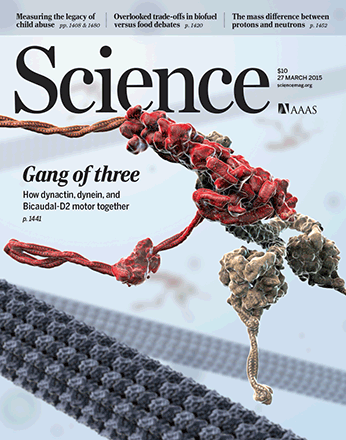 Science
 nejprestižnější americký časopis
http://www.sciencemag.org
Plnotextové databáze přístupné z MUhttps://ezdroje.muni.cz
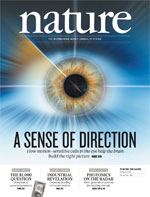 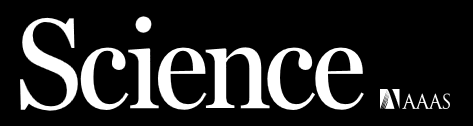 Nature-journals
 41 vybraných prestižních časopisů z oblasti biomedicíny, lékařství a přírodních věd z vydavatelství Nature Publishing Group
 aktuální čísla + archiv 4 roky
 http://www.nature.com
Časopis Science
 předplatné od roku 1997
 mimořádný přístup do archivu 1880-1996 (do 8. dubna 2016) http://science.sciencemag.org/content/by/year
Prestižní časopisy (další příklady)
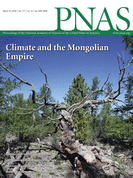 Nature Communications
open-access časopis
http://www.nature.com/ncomms/index.html
PNAS
Proceedings of the National Academy of Sciences
www.pnas.org
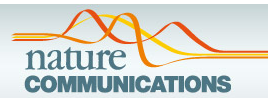 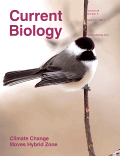 BMC Biology
open-access časopis
http://www.biomedcentral.com/bmcbiol
PLoS Biology
open-access časopis
http://www.plosbiology.org
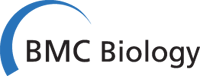 Current Biology
britský časopis
http://www.cell.com/current-biology/home
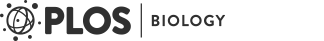 Volný přístup (open-access)
literatura elektronická, dostupná online, bez většiny copyrightových a licenčních omezení („free availability + unrestricted/fair use“) kromě autorských práv na celek článku a požadavku na správnou citaci zdroje
myšlenka: vědecké články autoři stejně odjakživa nepíšou pro peníze (nedostávají honorář), ale kvůli jejich dopadu
omezení: vojenský výzkum, patenty, částečně knihy
levnější náklady na publikaci, ta ale přesto něco stojí (platí autoři, granty, společnosti nebo vydávající instituce, ne však čtenáři)
non-profit/ for profit
recenzované časopisy (peer-reviewed journals)/ nerecenzovaná úložiště (repositories)
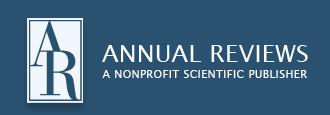 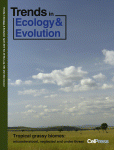 Trends in 
Ecology and Evolution
http://www.cell.com/trends/ecology-evolution/home
Annual Review of Ecology, Evolution, and Systematics
http://www.annualreviews.org/journal/ecolsys
Journal of Animal Ecology
http://www.journalofanimalecology.org/view/0/index.html
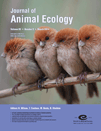 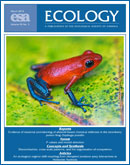 Ecology
http://www.esajournals.org/toc/ecol/96/3
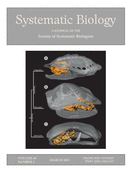 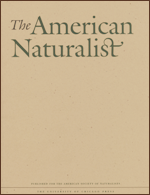 Systematic
Biology
http://sysbio.oxfordjournals.org/content/current
American Naturalist
http://www.press.uchicago.edu/ucp/journals/journal/an.html
Plnotextové databáze přístupné z MUhttps://ezdroje.muni.cz
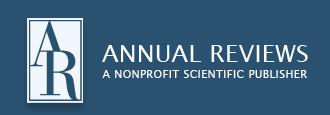 Oxford Journals – Science, Technology, Medicine
 Oxford University Press
 150 časopisů od roku 1878 do 1995
http://www.oxfordjournals.org
Annual Reviews
 26 prestižních časopisů z přírodních a medicínských věd
 od začátku vydávání do současnosti
 http://www.annualreviews.org/
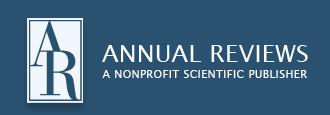 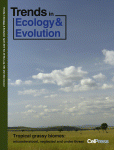 Trends in 
Ecology and Evolution
http://www.cell.com/trends/ecology-evolution/home
Annual Review of Ecology, Evolution, and Systematics
http://www.annualreviews.org/journal/ecolsys
Journal of Animal Ecology
http://www.journalofanimalecology.org/view/0/index.html
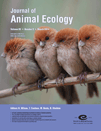 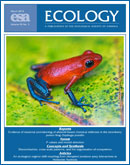 Ecology
http://www.esajournals.org/toc/ecol/96/3
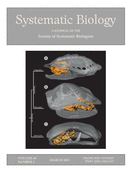 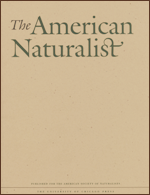 Systematic
Biology
http://sysbio.oxfordjournals.org/content/current
American Naturalist
http://www.press.uchicago.edu/ucp/journals/journal/an.html
Specializované časopisy (příklady)
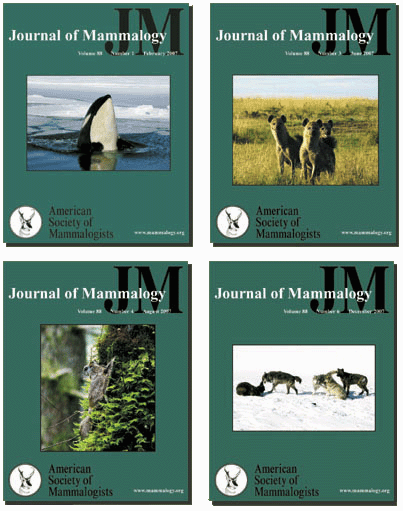 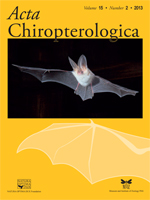 Acta Chiropterologica
Journal of Mammalogy
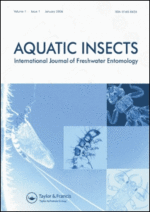 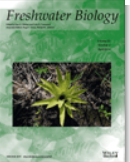 Fresh Water Biology
Aquatic Insects
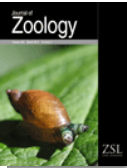 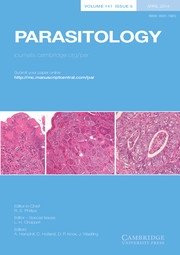 Journal of Zoology
Parasitology
Plnotextové databáze přístupné z MUhttps://ezdroje.muni.cz
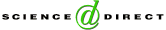 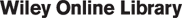 ScienceDirect 
 nakladatelství Elsevier Science
 1800 časopisů od roku 1995
http://www.sciencedirect.com
Wiley Online Library
 nakladatelství John Wiley & Sons, Blackwell
 1468 časopisů od roku 1997
http://onlinelibrary.wiley.com/
Plnotextové databáze přístupné z MUhttps://ezdroje.muni.cz
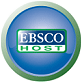 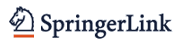 SpringerLink
 nakladatelství Springer a Kluwer 
 přes 1000 časopisů od 1997
 http://link.springer.com
Academic Search Complete
 Academic Press
 7100 časopisů od 1887 v plných textech, další v abstraktech
 http://search.epnet.com
Plnotextové databáze přístupné z MUhttps://ezdroje.muni.cz
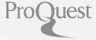 ProQuest Central 
 zejména americká nakladatelství
 8000 časopisů v plných textech od 1992, 30000 disertačních prací, noviny apod.
 http://search.proquest.com/
Journal of Storage - Biological Sciences
 159 biologických časopisů, někdy od prvních čísel
 http://www.jstor.org
Plnotextové databáze přístupné z MUhttps://ezdroje.muni.cz
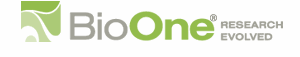 BioOne
 200 časopisů z biologie, ekologie a environmetální vědy 
 45 % titulů je dostupných výlučně
 http://www.bioone.org/
 dostupnost jen do 31.5.2017!
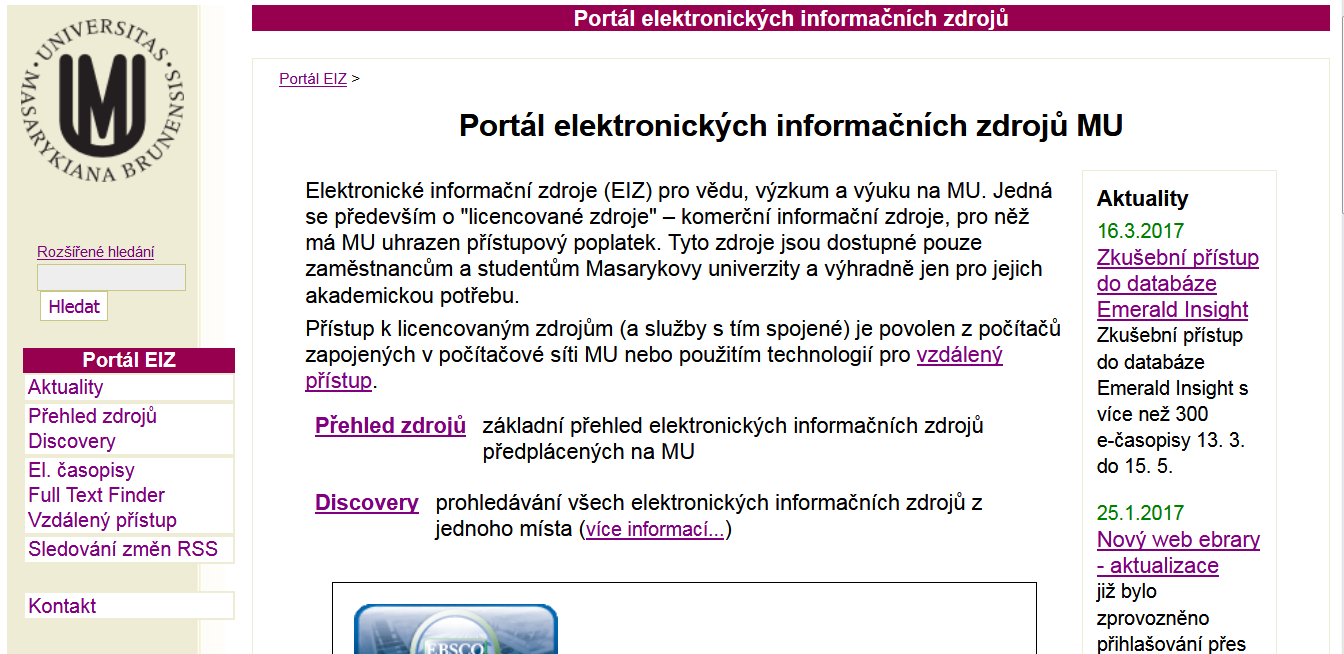 Specializované časopisy (příklady)
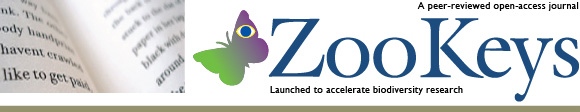 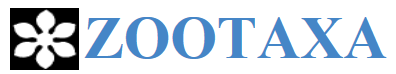 http://www.mapress.com/zootaxa/
http://www.pensoft.net/journals/zookeys/
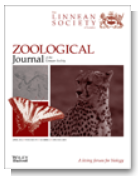 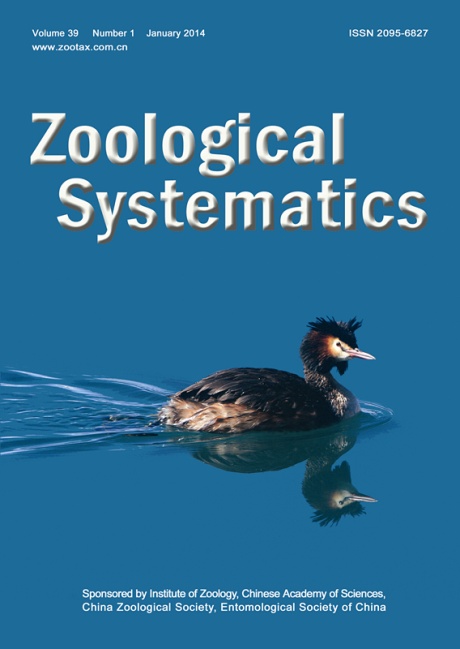 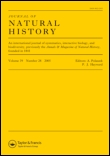 Journal of
Natural History
Zoological Journal
of the Linnean Society
Zoological Systematics
(Acta Zootaxonomica Sinica)
Vědecké časopisy vydávané v ČR/SR     (příklady)
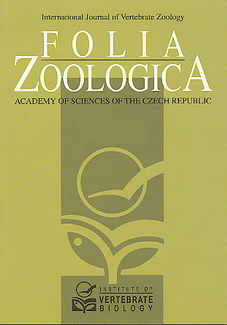 Folia 
Zoologica
Vespertilio
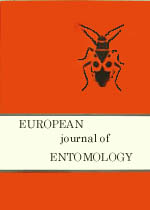 European Journal of Entomology
Klapalekiana
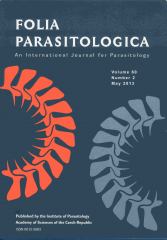 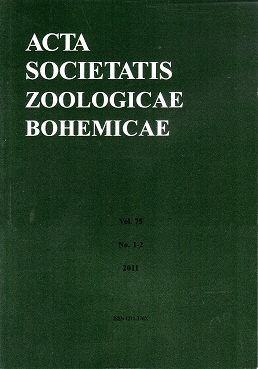 Acta Societatis Zoologicae Bohemicae
Folia 
Parasitologica
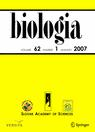 Biologia (Bratislava)
Acta Musei Moraviae, Scientiae biologicae
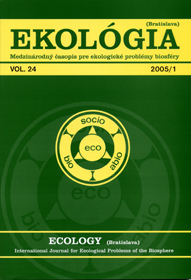 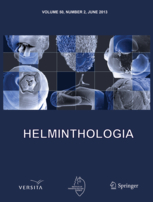 Ekológia (Bratislava)
Helminthologia
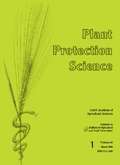 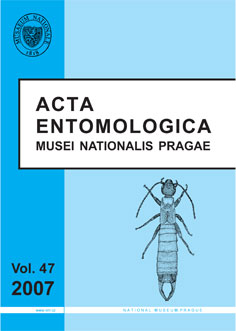 Acta Entomologica Musei Nationalis Pragae
Plant Protection Science
Populárně vědecké časopisy (příklady)
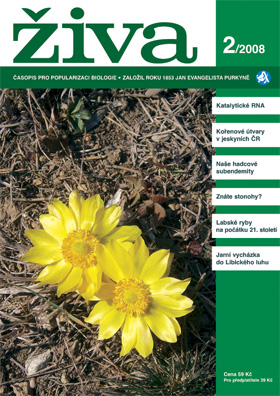 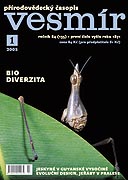 Vesmír
Živa
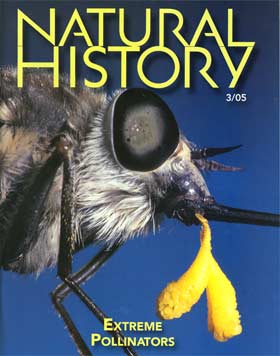 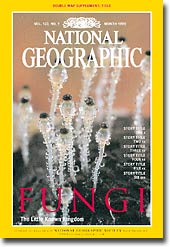 Natural 
History
(magazine)
National
Geographic
ISSN
international standard serial number
osmimístné číslo k identifikaci periodických publikací (noviny, časopisy, magazíny, ročenky apod.), tištěných i elektronických
např. ISSN 0317-8471, ISSN 1050-124X
nenese žádnou další informaci, jen k identifikaci, je spojeno s názvem periodika
přidělováno národními centry podle mezinárodních norem
www.issn.org
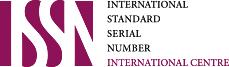 Zkratky názvů časopisů v citacích
List of Title Word Abbreviations:  56,000 zkratek z 65 jazyků, doporučení pro vytváření zkratek do databáze ISSN http://www.issn.org/services/online-services/access-to-the-ltwa/
 Journal Abbreviations Sources  - přehled zdrojů zkratek časopisů v jednotlivých odvětvích, http://www.abbreviations.com/jas.php
Caltech Library – pouze zkratky impaktovaných časopisů: http://library.caltech.edu/reference/abbreviations/
Library of British Columbia – http://woodward.library.ubc.ca/research-help/journal-abbreviations/
Standardní průběh redakčního procesu ve vědeckých časopisech
zvolení vhodného potenciálního časopisu pro publikaci (zkontrolovat Aims & Scope, projít si pár posledních čísel)
příprava rukopisu autorem (podle Instructions for Authors)
zaslání rukopisu do redakce (submission, dnes nejčastěji elektronicky e-mailem/ nahráním do redakčního systému na webovém redakčním portále časopisu)
posouzení rukopisu redakcí (redaktoři + redakční rada, editors + editorial board)
recenzní řízení nezávislými odborníky (většinou 2 a většinou anonymně)
rozhodnutí o přijetí/odmítnutí článku (accept/reject)
úprava rukopisu na základě připomínek recenzentů
redakční úprava, sazba, autorská korektura
publikace (online, tiskem)
Predátorští vydavatelé a časopisy
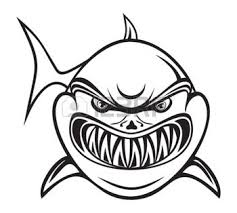 zneužití modelu open-access za účelem zisku na úkor vědecké kvality
absence spolehlivého recenzního řízení – pokud autor zaplatí za publikaci, má obvykle jistotu, že text bude zveřejněn bez ohledu na jeho kvalitu
umělé navyšování citačního ohlasu: za určitých okolností mohou predátorská periodika proniknout i do renomovaných databází typu Web of Science/Scopus
je nutno pečlivě zvážit, kde publikovat: používat rozum, poptat se kolegů, nereagovat na nevyžádané e-maily
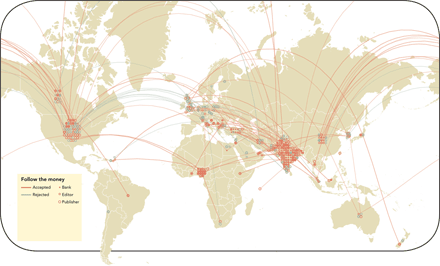 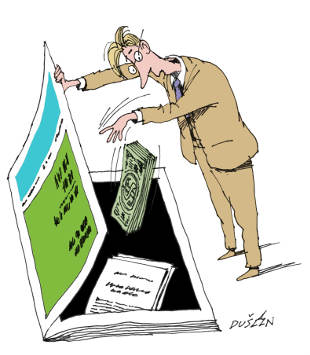 Bohannon 2013
Jak rozeznat predátorský časopis
tzv. Beallův seznam: https://scholarlyoa.com/
http://antipredator.vedazije.cz/
http://thinkchecksubmit.org/
e-mail spam: lákání autorů, výzvy k publikování, účasti na pochybných konferencích, pozvánky do fiktivních redakčních rad
používání názvů velmi podobných zavedeným časopisům, honosné nebo příliš obecné názvy (např. „World Journal of xxx“, „International Journal of xxx“, „International Journal of World Research“)
absence recenzního řízení, fiktivní recenzní řízení a fiktivní redakční rady
nápadně velký počet prací s mizivým dopadem na rozvoj vědeckého poznání (větší míra balastu)
nápadně snadný souhlas s otištěním zaslané práce, orientace na zaplacení poplatku, příslib extrémně rychlého recenzního řízení, či okamžitého publikování po přijetí
nedodržování publikačních standardů
nedostatečné kontaktní údaje, např. pouze prostřednictvím kontaktního formuláře
absence časopisu v prověřovaných databázích, např. Directory of Open Access Journals
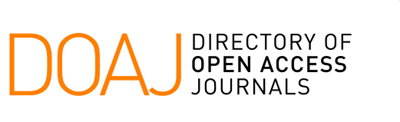 http://doaj.org/
vyhledavač plných textů v časopisech s volným přístupem
 9742 časopisů ze 133 zemí (728 biologických)
Domácí úkol
ke každé z Vašich 10 citací z předchozích lekcí zjistěte jméno databáze, ve které je uložen plný text
najděte zkratky ke všem časopisům ve Vašich 10 citacích